Podcasting in iMovie
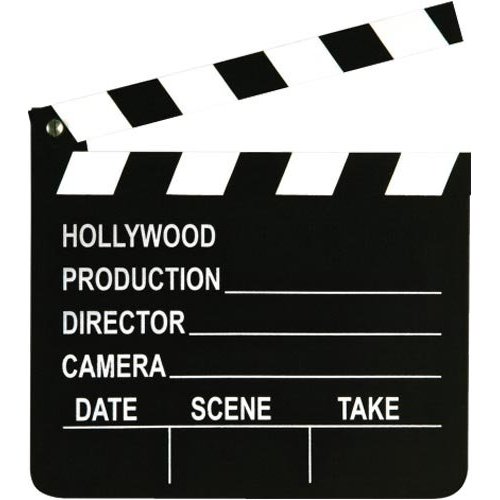 November 2009, Rachel Reinwald (iMovie 08)
iMovie in the School Library
Booktalks
Student movies
Weekly student or library video podcast
Making movies from student play, sports, or presentation video footage
Showing examples of earlier student work
Collaborate with teachers to make content videos for their classes (reviews, introductions to units, lessons)
Record and save author / talent visits
Tutorial videos for teachers, students and web viewers
Project Browser (movie)
movie view
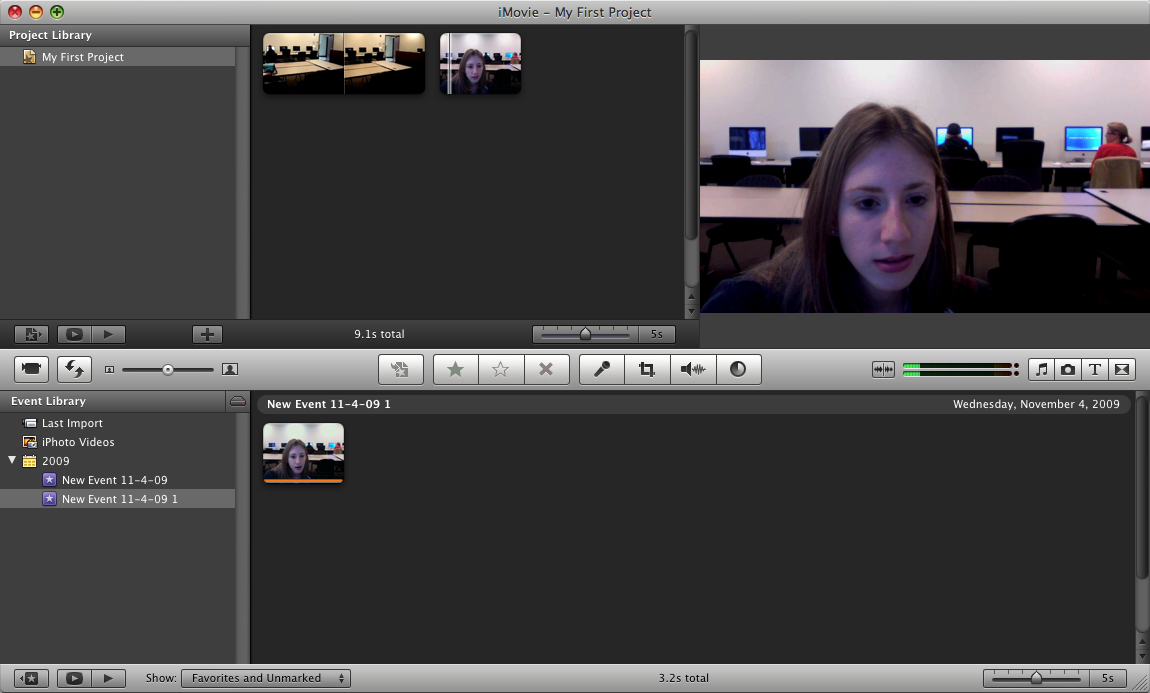 play movie
delete clip
voiceover
add music
Add title / credits
Add photos
Crop view
Event Browser
Add a Picture
Record Video
Record Video
Add Voiceover
Add Title